ZÁKLADY SOMATOPEDIE  A INKLUZIVNÍ PEDAGOGIKY
RANÁ PÉČE
INKLUZE- INTEGRACE
SPECIÁLNÍ ŠKOLSTVÍ

Mgr. Ilona Pavlová, MBA
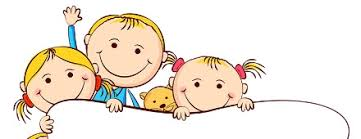 RANÁ PÉČE
Raná péče je podle zákona 108/2006 Sb., o sociálních službách, sociální terénní služba, příp. doplněná ambulantní formou služby, poskytovaná dítěti a rodičům dítěte ve věku do 7 let, které je ZDRAVOTNĚ ZNEVÝHODNĚNÉ nebo jehož vývoj je ohrožen v důsledku nepříznivého zdravotního stavu. Služba je zaměřena na podporu rodiny a podporu vývoje dítěte s ohledem na jeho specifické potřeby.
Z hlediska formy poskytované sociální služby spadá raná péče mezi tzv. TERÉNÍ SLUŽBY příp. může být doplněna ambulantní formou sociální služby a rehabilitačním pobytem.
Sociální službou se rozumí činnost nebo soubor činností zajišťujících pomoc a podporu osobám za účelem sociálního začlenění nebo prevence sociálního vyloučení.
Formy poskytování sociálních služeb
Terénní: Sociální služba je uživateli poskytována v jeho přirozeném prostředí (bytě), na ulici apod. (pečovatelská služba, streetworking).
Ambulantní: Uživatel dochází do zařízení poskytujícího sociální služby (nízkoprahové centrum pro děti a mládež, poradna).
Pobytová: Uživatel v zařízení poskytujícím sociální služby bydlí (domov pro seniory, domov pro osoby se zdravotním postižením).
Druhy soc. služeb a  některé typy zařízení poskytující soc. služby
Základní druhy sociálních služeb
Některé typy zařízení sociálních služeb
Centrum denních služeb
Noclehárna
Terapeutická komunita
Sociální poradna
Sociálně terapeutická dílna
Centrum sociálně rehabilitačních služeb
Pracoviště rané péče
Intervenční centra
Denní a týdenní stacionář
Domov pro seniory
Chráněné bydlení
Azylový dům
sociální poradenství
služby sociální péče
služby sociální prevence
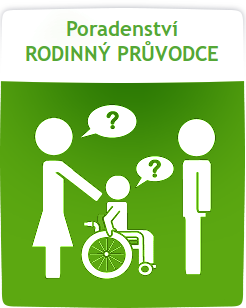 https://www.zakonyprolidi.cz/cs/2006-505
Raná péče. Praha: Raná péče EDA, ´periodikum vychází dvakrát ročně ve spolupráci se Střediskem pro ranou péči Plzeň a Střediskem pro ranou péči Liberec.
PRACOVIŠTĚ RANÉ PÉČE
Úkol rané péče spočívá ve vyhledávání potřebných dětí (depistáž), ve speciálněpedagogické diagnostice, poskytování poradenství rodině postiženého dítěte, poradenství při jeho výchově a ve výběru vhodného výchovně-vzdělávacího zařízení.
Službu poskytují zdarma pracoviště rané péče, což jsou střediska rané péče a také speciálněpedagogická centra.
Služba rané péče má předcházet případné budoucí závislosti člověka na institucionální pomoci.
https://www.ranapece.cz/
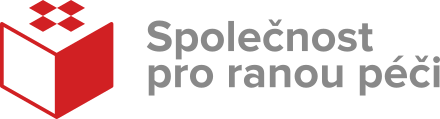 Formy rané péče  a  Rozsah zajišťovaných úkonů
Služby rané péče (SRP) jsou poskytovány tzv. středisky rané péče, která jsou nejčastěji zřizována neziskovými organizacemi. Služby jsou poskytovány zdarma. Služba je poskytována buď formou návštěvy odborného pracovníka v rodině, nebo formou rehabilitačního pobytu v instituci rané péče. Příkladem jsou návštěvy poradců a konzultantů v rodinách (jednou za měsíc až tři měsíce), semináře pro rodiče, týdenní rehabilitační pobyty pro celé rodiny, ambulantní zraková stimulace, setkávání rodičů, půjčování hraček, pomůcek a literatury, konzultace s rehabilitační pracovnicí či psychologem, pomoc při výběru předškolního zařízení, instruktáž pracovníků vzdělávacích a rehabilitačních zařízení, do kterých docházejí děti v péči SRP, nebo základní sociálně-právní poradenství

ROZSAH ZAJIŠŤOVANÝCH ÚKONŮ
výchovné, vzdělávací a aktivizační činnosti – zajištění potřeb rodiny a dítěte na základě zhodnocení zdravotního stavu dítěte i schopností rodičů, zprostředkování poradenství rodině a podpora rodičovských kompetencí, nácvik dovedností pečujících osob, které napomáhají přiměřenému vývoji dítěte, vzdělávání rodičů v dané oblasti, nabídka programů a technik podporujících vývoj dítěte, instrukce při nácviku a upevňování dovedností zaměřených na schopnosti v oblasti kognitivní, senzorické, motorické a sociální;
zprostředkování kontaktu se společenským prostředím – pomoc při obnovení či upevnění kontaktu s rodinou a okolím, který má podpořit sociální začlenění, podpora a pomoc při využívání dostupných služeb a informačních zdrojů;
sociálně terapeutické činnosti – psychosociální podpora; pořádání setkání a pobytových kurzů, při kterých lze sdílet zkušenosti;
pomoc při uplatňování práv a obstarávání osobních záležitostí – pomoc při komunikaci, podpora svépomocných aktivit, doprovázení rodičů na úřady, soudy a jednání týkající se vývoje dítěte.
.
INTEGRACE - INKLUZE
Pojmy integrace a inkluze jsou používány v souvislosti s přijímáním a efektivním vzděláváním žáků se speciálními vzdělávacími potřebami. Tuto kategorii žáků definuje §16 zákona 561/2004 Sb., o předškolním, základním, středním, vyšším odborném a jiném vzdělávání (školský zákon), ve znění pozdějších předpisů.
§16 školského zákona
Vzdělávání dětí, žáků a studentů se speciálními vzdělávacími potřebami
(1) Dítětem, žákem a studentem se speciálními vzdělávacími potřebami je osoba se zdravotním postižením, zdravotním znevýhodněním nebo sociálním znevýhodněním.
(2) Zdravotním postižením je pro účely tohoto zákona mentální, tělesné, zrakové nebo sluchové postižení, vady řeči, souběžné postižení více vadami, autismus a vývojové poruchy učení nebo chování.
(3) Zdravotním znevýhodněním je pro účely tohoto zákona zdravotní oslabení, dlouhodobá nemoc nebo lehčí zdravotní poruchy vedoucí k poruchám učení a chování, které vyžadují zohlednění při vzdělávání.
(4) Sociálním znevýhodněním je pro účely tohoto zákona a) rodinné prostředí s nízkým sociálně kulturním postavením, ohrožení sociálně patologickými jevy, b) nařízená ústavní výchova nebo uložená ochranná výchova, nebo c) postavení azylanta
(5) Speciální vzdělávací potřeby dětí, žáků a studentů zjišťuje školské poradenské zařízení.
(6) Děti, žáci a studenti se speciálními vzdělávacími potřebami mají právo na vzdělávání, jehož obsah, formy a metody odpovídají jejich vzdělávacím potřebám.
TROCHU ČÍSEL 
Ve školním roce 2011/12 se pojmy inkluze a integrace dotýkaly v ČR dle Odboru statistiky MŠMT 9 % žáků se SVP z celkového počtu žáků základních škol. Z toho 47 % žáků byli žáci se specifickými poruchami učení a chování, 23 % žáků s lehkým mentálním postižením (3% se středním a těžkým mentálním postižením), 8 % žáků s postižením více vadami, 4 % žáků s vadami řeči a 3 % s autismem. Jednalo se celkem o 72 000 žáků se zdravotním postižením, z toho 45,8 % žáků bylo vzděláváno ve speciálních třídách a 54,2 % žáků bylo individuálně integrovaných v běžné škole. Ze žáků se zdravotním postižením integrovaných do běžných škol byl nejvyšší podíl žáků s vývojovými poruchami učení (72,8 %), mentálním postižením (7,8 %) a vadami řeči (3,5 %).
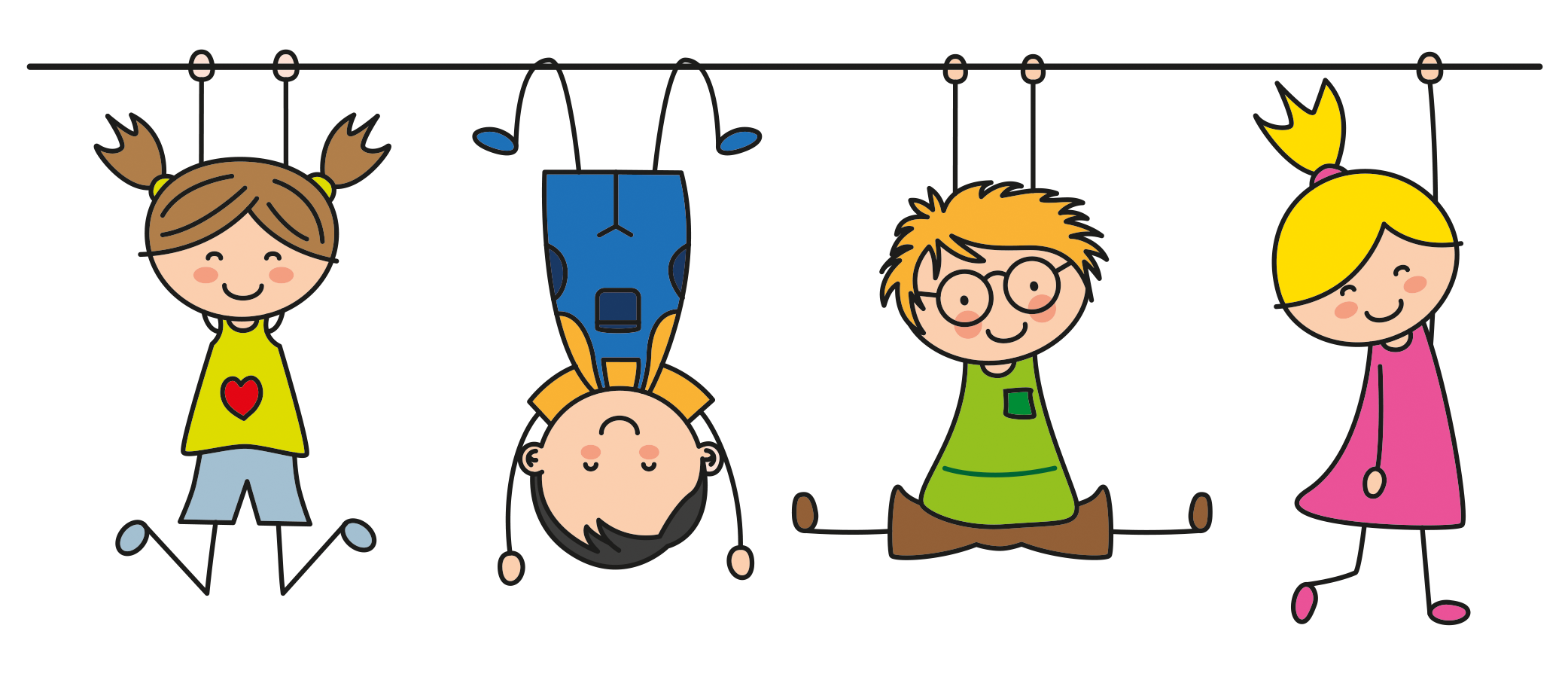 J. PRŮCHA (2009, s. 104, s. 107) v Pedagogickém slovníku uvádí:
Inkluzivní vzdělávání
Integrované vzdělávání
Vzdělávání začleňující všechny děti do běžných škol. Podstatou je změněný pohled na selhání dítěte v systému, resp. selhání vzdělávacího systému v případě konkrétního dítěte. Při neúspěchu je třeba hledat bariéry v systému, který není dostatečně otevřený k potřebám jednotlivce. Za klíčový impulz pro rozvoj inkluzivního vzdělávání je považována Deklarace konference v Salamance 1994, vycházející z přesvědčení, že „ běžné školy by měly vzdělávat všechny děti bez ohledu na jejich fyzické, intelektuální, emocionální, sociální, jazykové nebo jiné podmínky“
Přístupy a způsoby zapojení žáků se SVP do hlavních proudů vzdělávání a do běžných škol. V zahraničí rozšířeno, od počátku 90. Let se postupně uplatňuje i v ČR. Má různé stupně od oddělených speciálních tříd na běžné škole po individuální zařazení žáky do běžné školní třídy. Názory odborníků speciální pedagogiky, učitelů, rodičů na integrované vzdělávání zdravotně postižených žáků jsou v některých aspektech rozporuplné, převládají tendence k posilování integrovaného vzdělávání.
Běžné ZŠ – integrace –inkluze  individuální začlenění žáka se SVP
Velmi zjednodušeně by bylo možné říci, že integrace vyžaduje větší přizpůsobení dítěte škole, zatímco inkluze se víc snaží přizpůsobit edukační prostředí žákům. Je ale nutné konstatovat, že pojem integrace je charakteristický pro 80. léta 20. století. Pro diskuzi o inkluzivním vzdělávání jsou typická 90. léta 20. století a zejména počátek 21. století s tím, že východiska inkluzivní pedagogiky bývají spojována s výstupy konference ze Salamanky v roce 1994.
Přestože výzkumy dosud přesvědčivě neprokázaly, že integrace (inkluze) je lepším opatřením při vzdělávání žáků se SVP (ve srovnání se speciálním vzděláváním),           v současné době můžeme tvrdit, že v podstatě celá Evropa směřuje k inkluzi.
Speciální školství – skupinové začlenění žáka se SVP
Speciální škola je škola která, v souladu s § 16 odst. 9 školského zákona, je určena pro žáky s mentálním, tělesným, zrakovým nebo sluchovým postižením, závažnými vadami řeči, závažnými vývojovými poruchami učení, závažnými vývojovými poruchami chování, souběžným postižením více vadami nebo autismem, shledá-li školní poradenské zařízení, že vzhledem k povaze jejich speciálních potřeb je speciální vzdělávání v zájmu žáka a poskytování podpůrných opatření by nedostačovala k zajištění jejich kvalitního vzdělávání v běžné základní škole a k uplatnění jejich práva na vzdělání a vždy je nutný souhlas zákonného zástupce dítěte.
https://www.praha.eu/jnp/cz/o_meste/vybrane_mestske_organizace/skoly_a_skolska_zarizeni_zrizovana_hmp/specialni_skoly/index.html
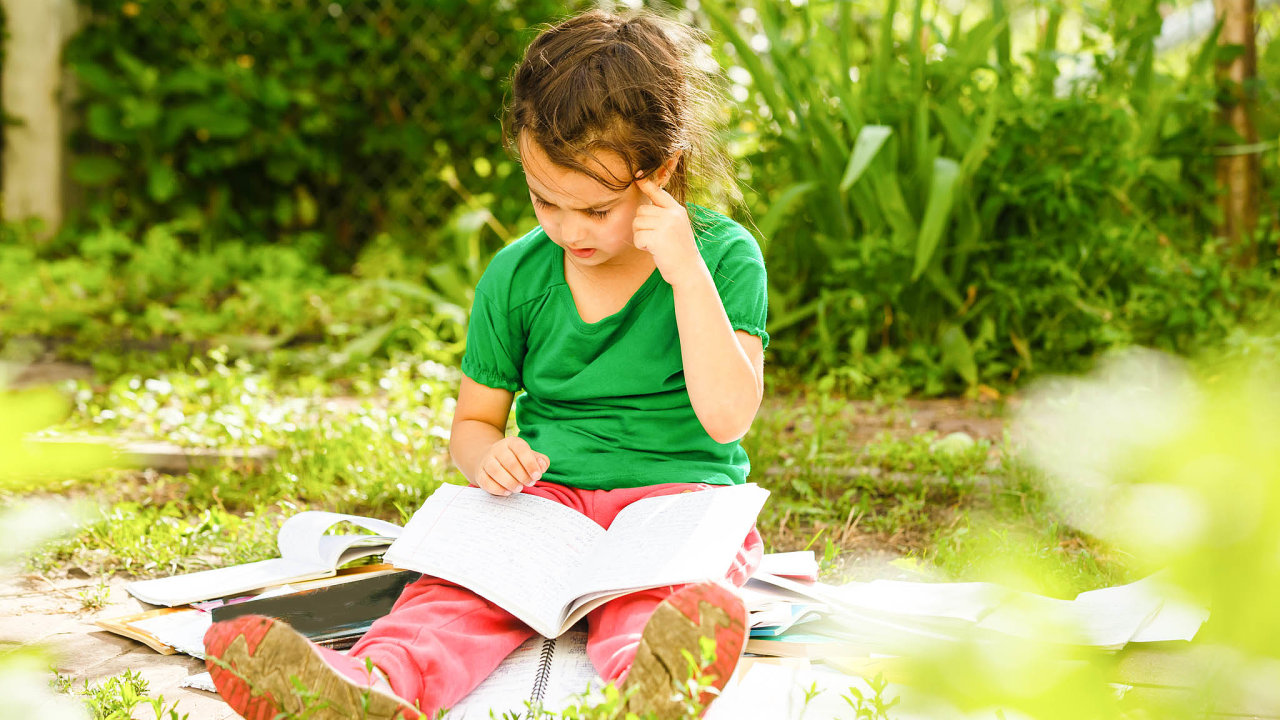 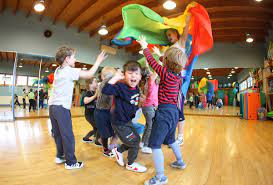 Historie speciálního školství   2.pol .20.století 
Roku 1948 bylo speciální školství kodifikováno jako samostatní síť škol a školských zařízení. Školy se soustřeďovaly i na stupně postižení (školy pro neslyšící, školy pro žáky se zbytky sluchu.) Roku 1978  byly školy přejmenovány na školy pro mládež vyžadující zvláštní péči a měly většinou charakter internátní školy. Někteří žáci byly ze systému vylučováni preventivně a týkalo se to žáků s těžkým mentálním postižením a dětí hluchoslepých, kteří byli diagnostikováni jako nevzdělavatelní. I ředitel základní školy mohl dítě zbavit povinné školní docházky. Tento úkon byl neodvolatelný a nebyl brán zřetel na pozdější vývoj dítěte.
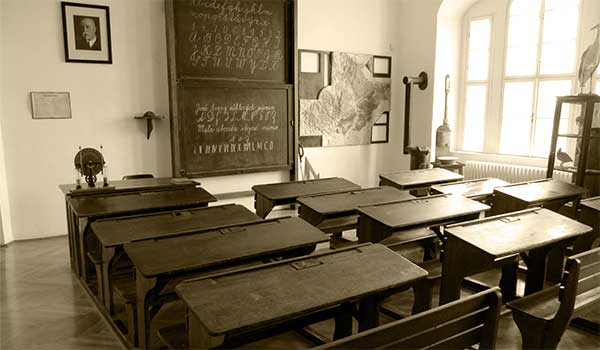 LITERATURA   RANÁ PÉČE
Vyhláška č. 505 ze dne 15. listopadu 2006, kterou se provádějí některá ustanovení zákona o sociálních službách. Sbírka zákonů ČR. 2006, částka 164, s. 7021–7048. ISSN 1211-1244. 
Zákon č. 108 ze dne 14. března 2006, o sociálních službách. Sbírka zákonů ČR. 2006, částka 37, s. 1257–1289. ISSN 1211-1244.
HRADILKOVÁ, Terezie a kol. Praxe a metody rané péče v ČR: průvodce sociálním modelem. Praha: Portál, 2018. 148 s. 
KUDELOVÁ, Ivana a KVĚTOŇOVÁ, Lea. Malé dítě s těžkým poškozením zraku: raná péče o dítě se zrakovým a kombinovaným poškozením. Brno: Paido, 1996. 40 s. Pedagogická literatura. 
Raná péče pro rodiny s dětmi se zrakovým a kombinovaným postižením: vybrané příspěvky z kurzu „Poradce rané péče“. Praha: Středisko rané péče, 1998. 113 s. 
ŠÁNDOROVÁ, Zdenka, ed. et al. Current topics in Czech and Armenian special pedagogical theory and practice. First ed. Pardubice: University of Pardubice, 2019. 176 s.
LITERATURA INTEGRACE, INKLUZE, SPEC.ŠKOLSTVÍ
KOCOURKOVÁ, Veronika. Historie a současný stav praktických škol v České republice. Praha, 2007. Diplomová práce. Univerzita Karlova v Praze Pedagogická fakulta. Vedoucí práce PaedDr. Jaroslava Zemková, Ph.D.
NOVOSAD, Libor. Tělesné postižení jako fenomén a životní realita. Praha: Portál, 2011.
OPATŘILOVÁ, D. Edukace osob s těžkým postižením a souběžným postižením více vadami: Education of persons with severe disability and multiple disability. Brno: Masarykova univerzita, 2013.
PIPEKOVÁ, J. a kol. Kapitoly ze speciální pedagogiky. 3. vydání. Brno: Paido, 2010.
RENOTIÉROVÁ, M., LUDÍKOVÁ L. Speciální pedagogika. Olomouc: UP, 2006.
SLOWÍK, J. Speciální pedagogika. 2. vydání. Praha: Grada, 2016.
ŠVARCOVÁ I. Mentální retardace. Praha: Portál, 2011.
VALENTA, M. Přehled speciální pedagogiky: 
rámcové kompendium oboru. Praha: Portál, 2014.
VALENTA, M., MÜLLER, O. Psychopedie. Praha: Parta, 2013.
VÍTKOVÁ, M. Somatopedické aspekty. Brno : Paido, 2006.
ZELINKOVÁ, O. Poruchy učení. Praha: Portál, 2015.
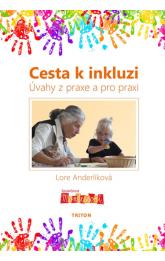 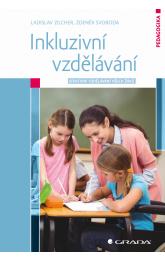 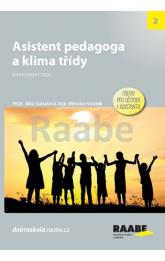 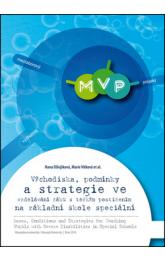 DĚKUJI  ZA POZORNOST
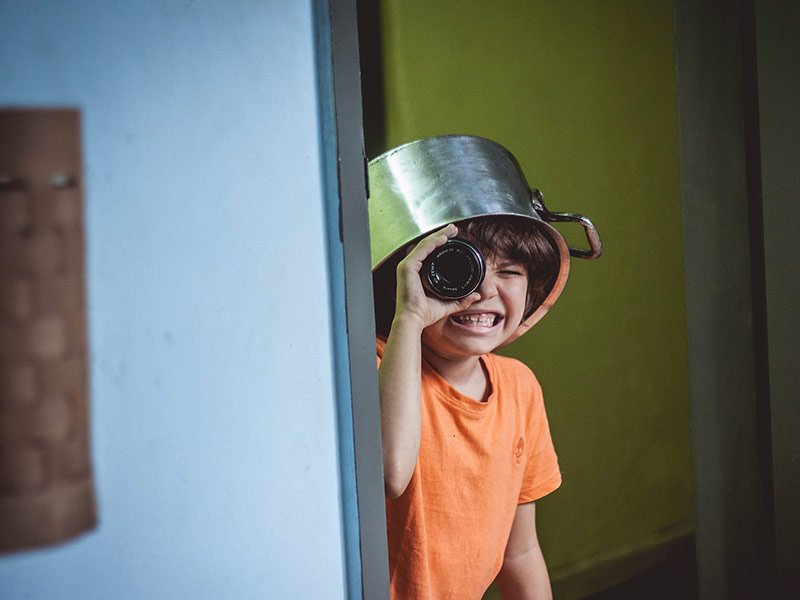